CS 3040
Programming Languages & Translators
note 7: Interpreters												ch 5
Robert Hasker, 2019
Interpreters
Name some interpreted languages
How do interpreted languages differ from compiled languages?
Basic model of interpreter:
Read file(s)
Parse code into an abstract syntax tree
“abstract” meaning just the detail needed
Execute syntax tree
Goal: build a BTL interpreter
BTL: Binary TAPL Language, where TAPL is Types and Programming Languages (Benjamin Pierce)
The name isn’t important!
It’s a simple language for numeric expressions over natural numbers
Natural numbers: {0, 1, 2, 3, …}
But, instead of lots of numbers, use a successor term:
{zero, succ(zero), succ(succ(zero)), succ(succ(succ(zero))), …}
This simplifies logic over numbers:
succ(succ(zero)) + succ(succ(zero)) = succ(succ(succ(succ(zero))))
succ(X) + succ(Y) = succ(succ(X + Y))
Goal: build a BTL interpreter
Logic over {zero, succ(zero), succ(succ(zero)), succ(succ(succ(zero))), …}
Addition:
add(X, zero) = X
add(X, succ(Y)) = succ(add(X, Y))
Compute add(succ(zero), succ(succ(zero)))
A Haskell Solution: samples/nats.hs
Showing add(A, B) = add(B, A):
True if B is zero: add(A, zero) = add(zero, A)
If true when B is U, then show true for succ(U):
Inductive hypothesis: add(A, U) = add(U, A)
So add(A, succ(U)) = succ(add(A, U)) – definition of add (above)
                           = succ(add(U, A)) – change order of U and A by inductive hypothesis
                           = add(succ(U), A) – definition of add (rewriting succ of add to add of succ)
Proof that add(zero, V) = V:
V = zero: 
    add(zero, zero) = zero – def of add
V = succ(U): 
    show add(zero, succ(U)) = succ(U):
    add(zero, succ(U)) 
               = succ(zero + U) – def of add
               = succ(U) – inductive hyp.
BTL definition
Grammar:
Expr → true
Expr → false
Expr → zero
Expr → succ( Expr )
Expr → pred( Expr )
Expr → iszero( Expr )
Expr → if(Expr, Expr, Expr)
Textbook way:
Example:

if(iszero(zero)), succ(succ(zero)), succ(zero))
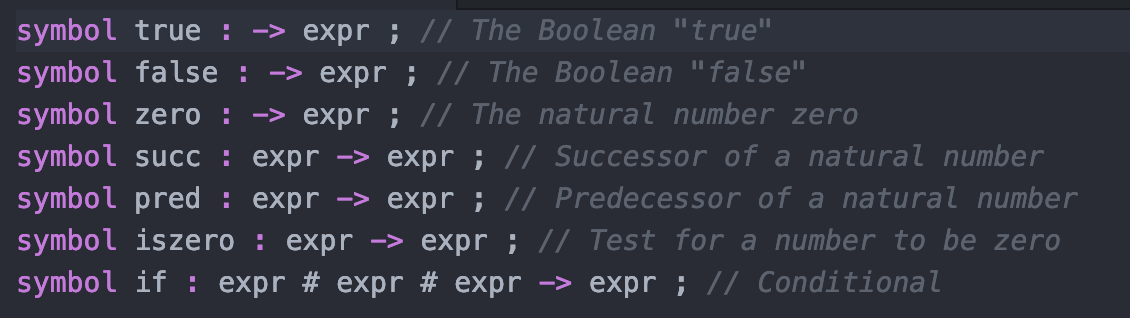 [Speaker Notes: Note: pred is used for predecessor  - effectively subtracting one; pred(0) will be defined as 0]
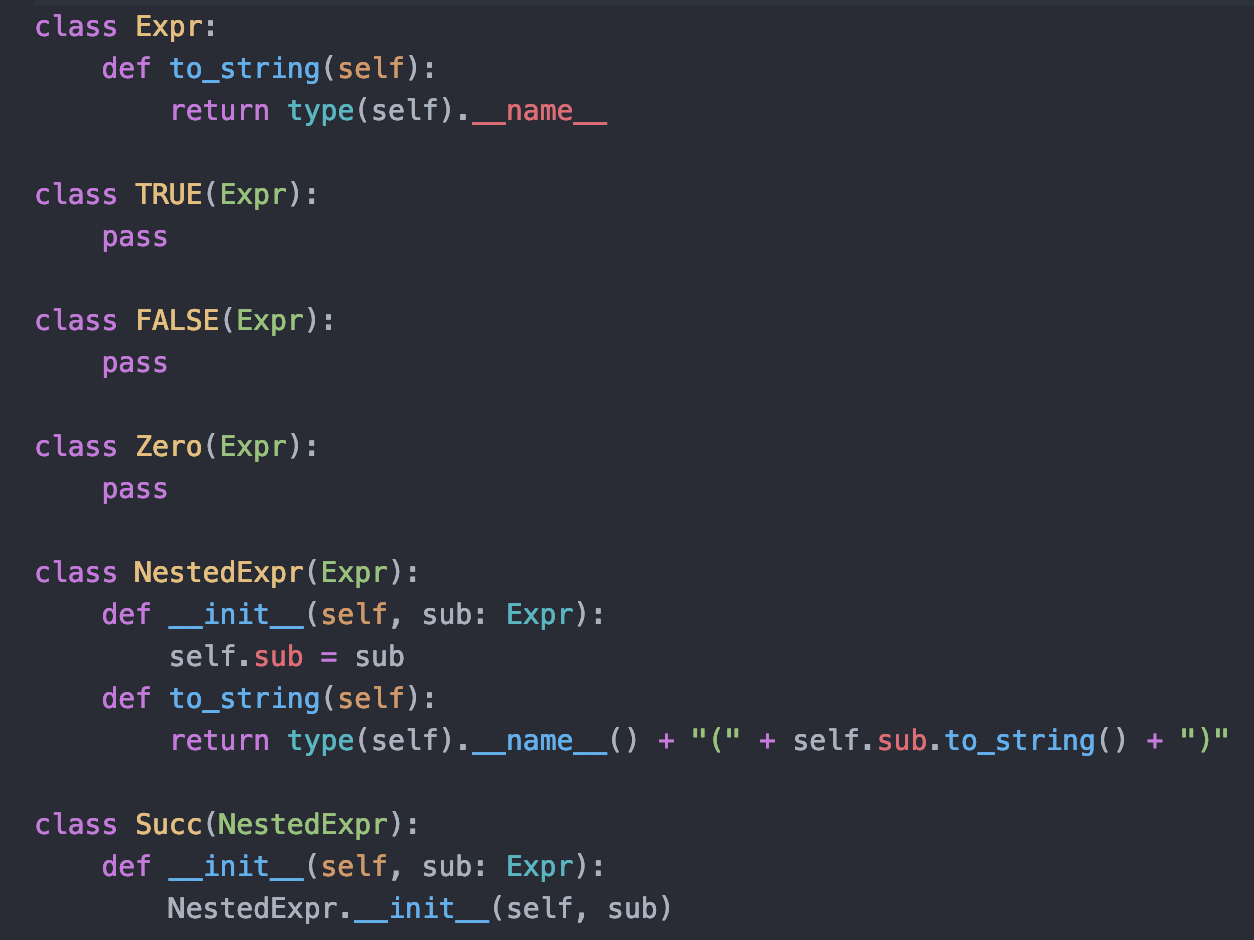 Representing BTL in Python
See sample code directory
Classes for each language element
Example: from this portion:

val = Succ(Succ(Zero()))
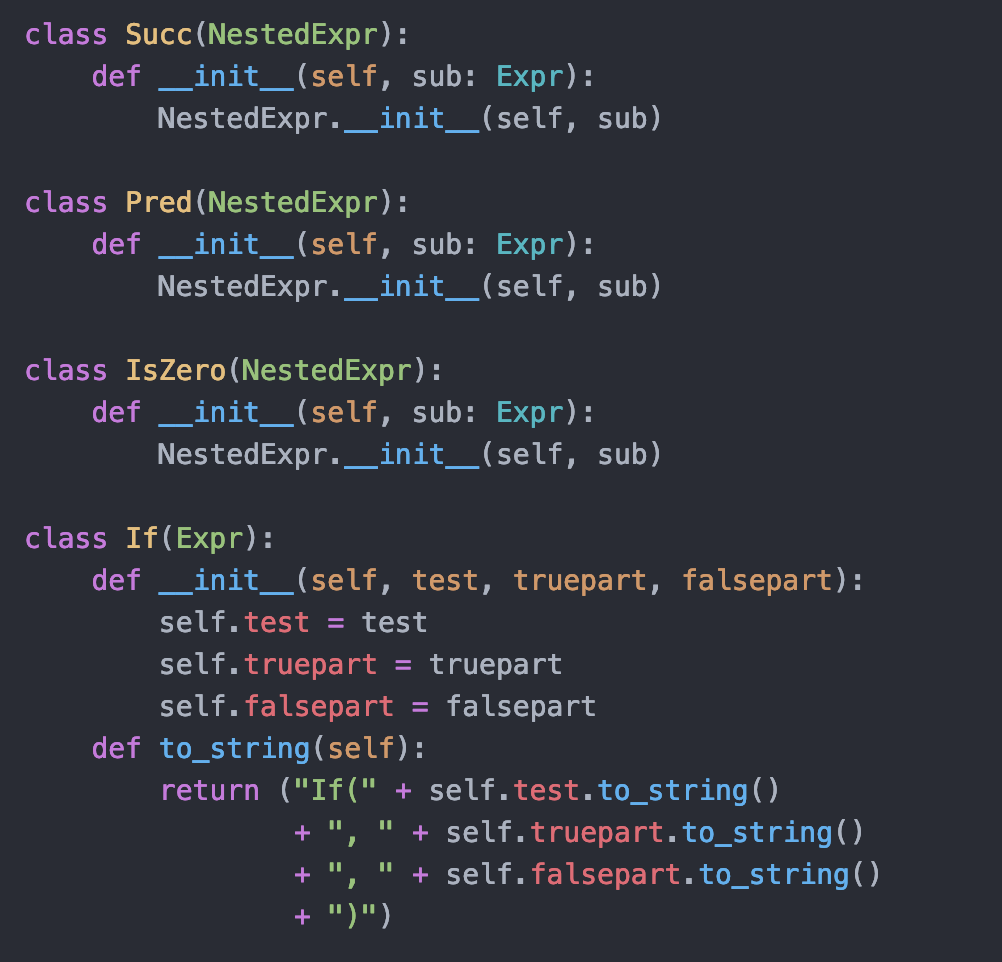 Representing BTL in Python
Successors, predecessors, zero check, if
For example:



print(sample.to_string())
If(IsZero(Zero), Succ(Succ(Zero)), Zero)
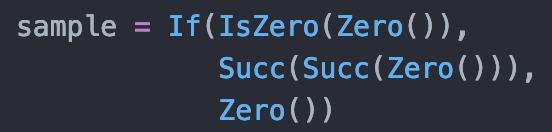 [Speaker Notes: The print operation just confirms that the result matches the input]
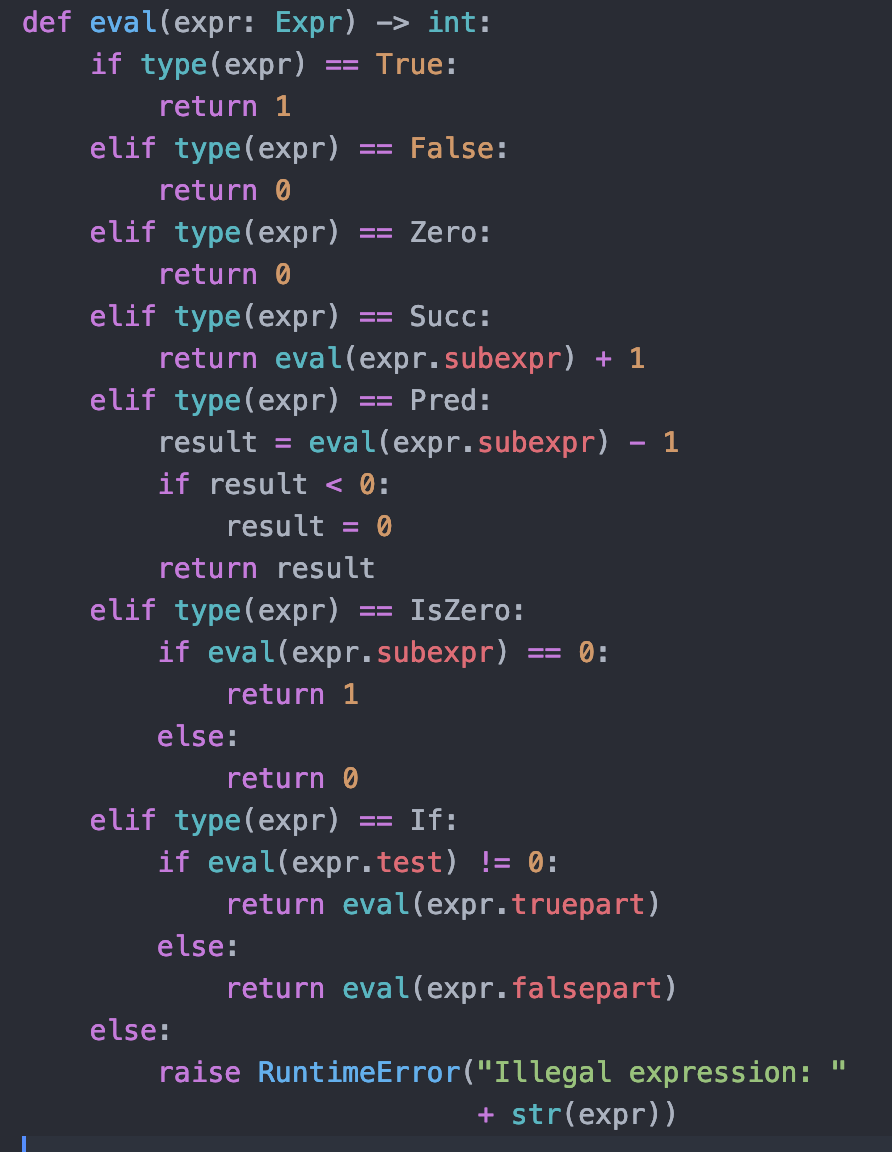 TRUE:
Python BTL interpreter
FALSE:
Eval of expression returns a Python Bignum
Tests:








Note last check that pred(zero) is zero
This version treats True as 1, False as 0 (unlike textbook version)
One of many possible choices!
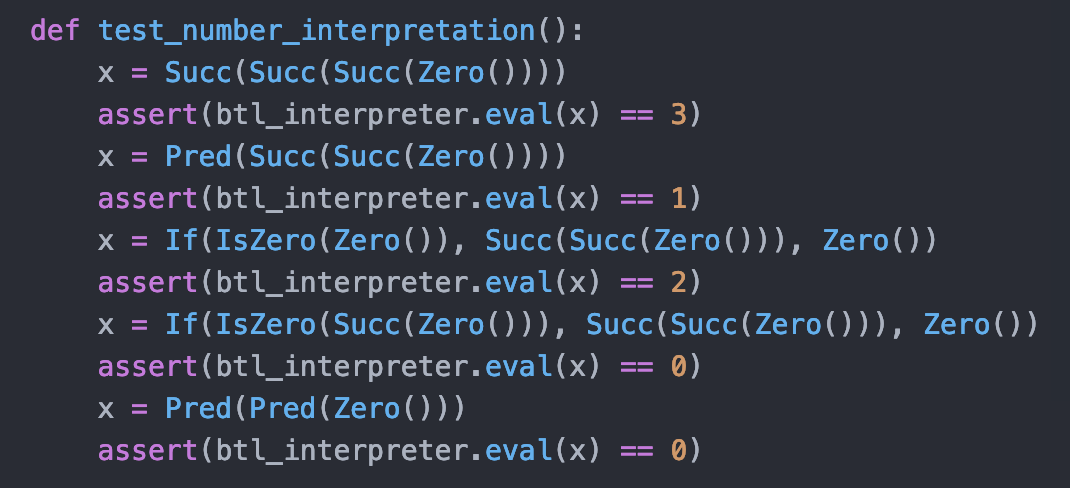 [Speaker Notes: … well, not the BTL that’s in the book since there’s a small difference over the test in if statements]
Elements of interpreters:
Metalanguage: language used to implement the interpreter
Object-program representation: data used to represent code to execute
Could even be binary! Programs are data…
Semantic Domains: object model, types used for code being executed
Informal semantics: implementation defines what the code means
Test cases: checking interpreter works
Executable documentation!
BTL interpreter in Haskell
TBD: bring in definitions of
Left, Right
Haskell version of BTL interpreter






Right, Left:
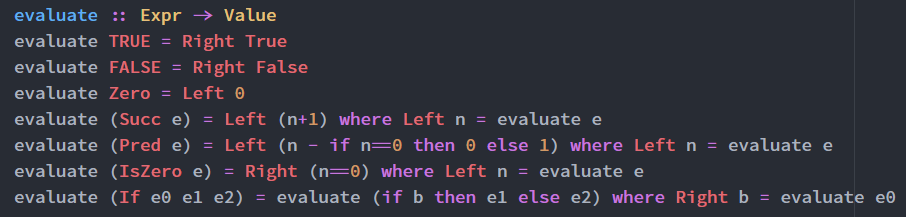 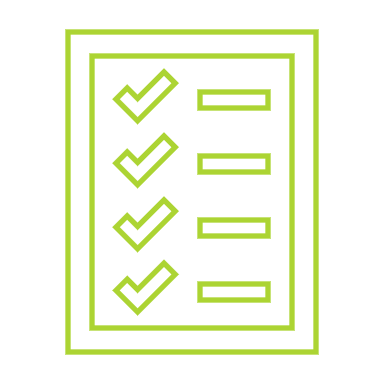 In class exercise: adding variables
Extend BTL with x = expr, sequence
Simplifying: make both into expressions, adding:

expr → variable
expr → variable = expr
expr → expr ; expr

Allow one-letter variables
Last case: return second expression
Need to add a store to track values of variables
Accessing unknown variable: throw exception
Supporting functions
Syntax:
expr → def name(variable) expr
expr → name(expr)
Semantics: 
Def: define function with given name
Call: temporarily store expr for variable
Need to restore value of variable after execution
Store: associate a variable with a stack of values
All non-parameter variables: global
Imperative Language Semantics: BIPL
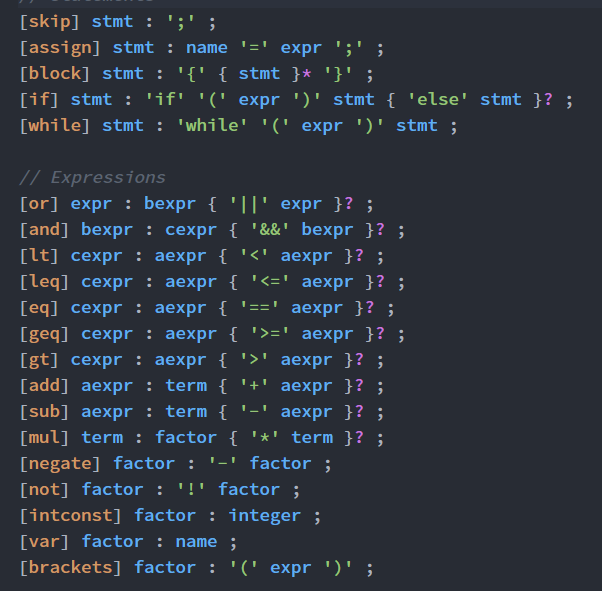 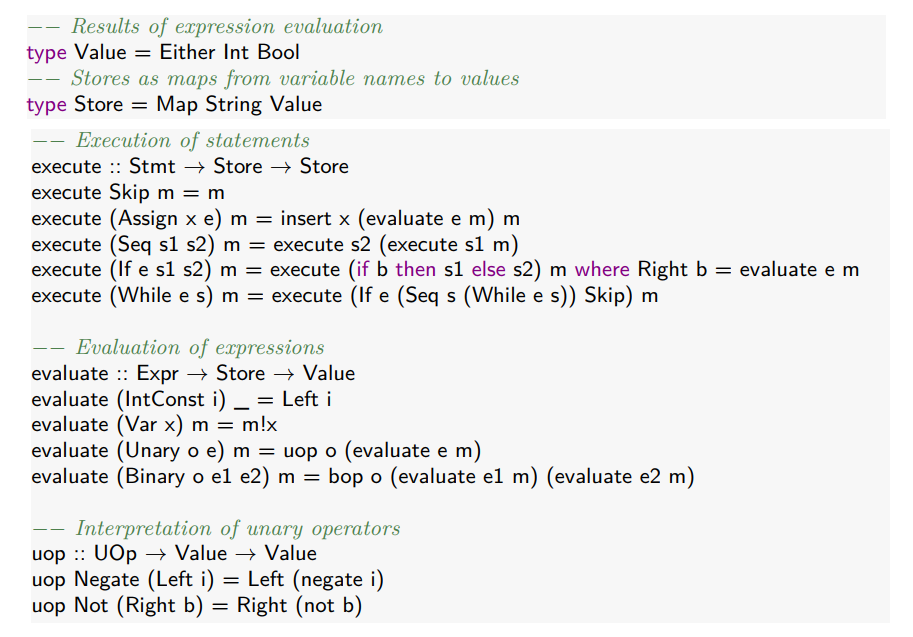 [Speaker Notes: Keys: using m to track variable values, Assign to assign a value, Var to get a value]
Compilation
Purest form of interpretation: parse code just before execution
Model we have implemented: translate to an abstract syntax, then execute the abstract syntax
Expensive: lots of comparisons, table lookups, runtime checks
The model for most scripting languages
Typically: ten times slower to compute the same result
Compilation: precompute as much as possible
Executable instructions
Minimal run-time checks
Store data at specific addresses – no runtime lookups
Optimization: eliminate redundant operations
Architecture of a Compiler: Front End
Lexical analysis: typically regular expressions
Syntactic analysis:
Architecture of a Compiler: Back End
See full compiler construction book for details
Code Generation
If(x, y = zero, z = succ(zero)) translates to (in pseucode)

		load x
		compare x, 0
		jumpzero else_part_7
		load 0
		store y
		jump end_7
	else_part_7:
		load 1
		store z
	end_7:
		… remaining code …

Typically use a register transfer language, translate that to machine code
There would be a different fragment for each syntactic element
Generally, tracking register usage is the most challenging part
Optimization is far more challenging – many cases
Review
Building a BTL interpreter
Representing BTL programs in Python
Executing BTL programs in Python
Representing, executing BTL programs in Haskell
A BIPL interpreter: imperative languages
Adding a store
Haskell implementation
Compilation, code generation